SERVIÇO TELEFÔNICO
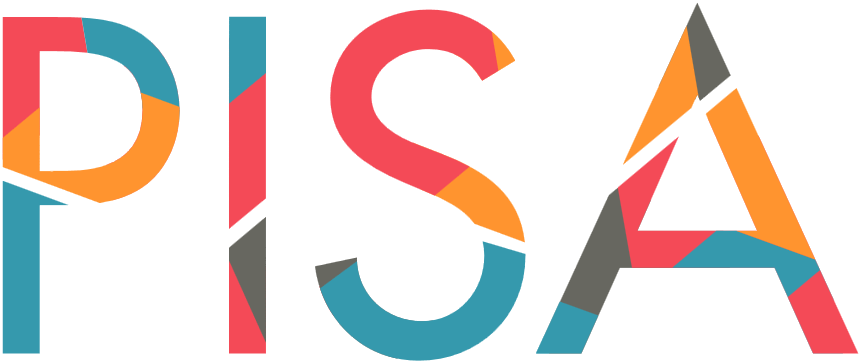 Alan quer comprar um telefone celular mas ele não tem idade para assinar o contrato de compra. Sua mãe compra o telefone para o filho e assina o contrato de um ano. Alan concorda em pagar mensalmente a conta do celular. Depois de 6 semanas, a mãe de Alan descobre que as contas não vinham sido pagas.
Questão: Cada afirmação é verdadeira ou falsa?
     1. A mãe de Alan é legalmente responsável por pagar a conta.
     2. A loja que vendeu o celular deve arcar com o atraso, caso nem o Alan, nem sua mãe o façam.
     3. As contas não precisam ser pagas e basta que Alan devolva o aparelho
SERVIÇO TELEFÔNICO
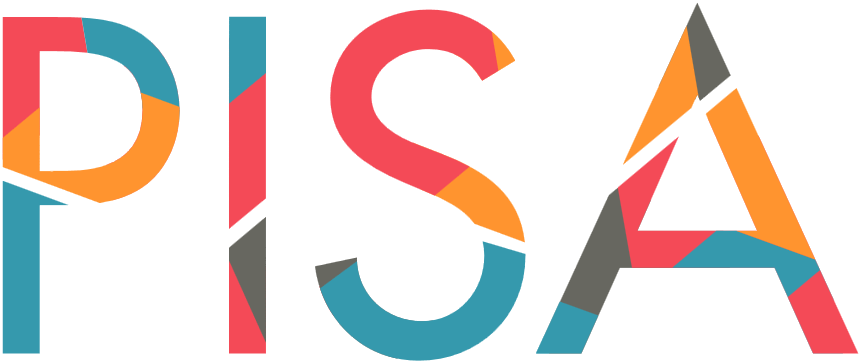 Solução: 
     1. Verdadeiro
     2. Falso
     3. Falso